Module 1 Travel 
Unit 1
We toured the city by bus and by taxi.
WWW.PPT818.COM
新课导入
Presentation
Listening and vocabulary
Complete the sentences so they are true for you.
1. I most like to travel by ________．
2. I least like to travel by ________．
3. I travel most often by ________．
4. I travel least often by ________．
taxi
bus
bicycle
ship
课堂操练
Listen and complete the notes.
1. The flight takes about ________ hours.
2. Time difference: ________ hours
3. Flight number: ________
4. From________ to________
5. Leave at (new time): ________　　
6. Arrive at (new time): _____________________
ten
eight
CA938
Beijing
London
11: 30
5: 30 in the afternoon
课堂操练
Listening Material
Tony: OK! We’ve checked in. What’s next? 
Dad: It’s nearly eight o’clock, and the plane leaves at 8:30. 
Tony: How long is the journey? 
Dad: About ten hours. 
Tony: Ten hours! And it’s eight hours’ time difference… So we’ll arrive at 2:30 in the afternoon?
课堂操练
Announcement: Hello, passengers. Flight CA 938 from London to Beijing was going to leave at 8:30 pm. However，we’re sorry to tell you that it will be three hours late. We’ll give you more information as soon as we can. 
Dad: Three hours late! That means we’ll leave at 11:30. 
Tony: So we’ll arrive at 5:30 in the afternoon? 
Dad: Yes, that’s right. So we’ll need to call your mother 
          and let her know.
课堂操练
Listen and read.
Lingling: Welcome back, everyone！
     Betty: Hi, Lingling! How was your holiday? ❶
Lingling: Not bad! I went to see my grandparents in Henan Province. The train was full of people, and I had to stand for over three hours!
     Betty: Bad luck. Why is travel so difficult in winter? 
Lingling: Well, it’s the busiest season in China because of   
                  the Spring Festival. Where’s Tony?
课堂操练
Daming: He went to stay with his family in the UK. He’s   
               flying back today. But the flight is late.
    Betty: Where did you go, Daming?
Daming: We flew direct ❷ to Hong Kong — and the plane 
                left a bit late too! But the pilot succeeded ❸ in
                landing on time. Then we took a boat to Lantau 
                Island and went to Disneyland. It was great fun!
Lingling: How about you, Betty?
     Betty: We had quite a good time in Beijing. We toured the 
                city by bus and by taxi. Last weekend, we took a 
                tour by coach to the Summer Palace and went for a 
                long walk around the lake.
课堂操练
Lingling: That sounds great! But now, we’d better ❹ get back to 
                work. We’re going to have a big exam at the end of the 
                term.
     Betty: There’s nothing to worry about as long as ❺ you work 
                hard. 
Daming: And after the exam, there’s the school-­leavers’ party. 
               We’re all looking forward to ❻ it!
    Betty: Exactly! We’ll have a great time!
Everyday English
· Not bad!
· It was great fun!
· How about you?
· We’d better get back to work.
· We’ll have a great time!
课堂操练
Now complete the table.
went to stay with his family in the UK by plane
went to Hong Kong by plane and took a boat to Lantau Island and went to Disneyland
toured Beijing, took a tour to the Summer Palace and went for a long walk around the lake in Beijing
课堂操练
Answer the questions.
1. When do you think the conversation takes place ❼?

2. According to Lingling, why is travel so difficult in winter?

3. What are Daming and Betty looking forward to at the end 
    of the term?
In winter.
Because of the Spring Festival.
The school-­leavers’ party.
Learning to learn
When you listen to the recording, try to note down the key information. Your notes will then help you retell the main information.
课堂操练
Choose the correct answer.
a
1. When you fly direct, you ________．
     a) arrive without stopping at another place
     b) stop at another place before you arrive
2. When you say “Exactly”, it means ________．
     a) you do not agree　　b) you completely agree 
3. The pilot of a plane ________．
     a) flies it         b) gives you food and drink during the flight
4. If you succeed in doing something, you ________．
     a) manage to do it　  b) nearly do it
b
a
a
课堂操练
Pronunciation and speaking
Listen and mark the pauses.
Lingling: How about you, Betty?
     Betty: We had quite a good time in Beijing. We toured the 
                city by bus and by taxi. Last weekend, we took a 
                tour by coach to the Summer Palace and went for a 
                long walk around the lake.
Lingling: That sounds great! But now, we’d better get back 
                to work. We’re going to have a big exam at the 
                end of the term.
Now listen again and repeat.
课堂操练
Work in groups. Talk about your winter holiday.
· Ask and answer about what you did during the  
  winter holiday.
  — What did you do during the winter holiday?
  — I went to see my grandparents in Xi’an.
· Talk about what happened during the trip.
  The train was full of people and I had to stand for 
  three hours!
语法要点
Language points
1. How＋be＋sb./sth.? 某人/某物怎么样？
How＋be＋sb./sth.? 经常用于询问情况
怎么样，表示问候、关心。
eg. How is your mother?
       你妈妈好吗？
常用答语有：Fine!/Great!/Wonderful!/Pretty good!等。
语法要点
How do/does＋主语＋like sb./sth.?和What do/does＋主语＋think of sb./sth.?为同义句型，它们常作为同义句相互转换。常用于对某人/物的评价。
eg: How do you like this shirt?
      ＝What do you think of this shirt?
       你认为这件衬衫怎么样？
语法要点
2. direct /dɪ'rekt; daɪ'rekt/ adv. 径直地；直接地
eg: We will go direct to Paris tomorrow.
        明天我们将直达巴黎。
辨析direct与directly
语法要点
3. succeed /sək'siːd/ v. 成功；做成
eg: If you work hard, you’ll succeed.
      如果你努力工作，你就会成功。
(1) succeed in doing sth. 成功做成某事
eg: He succeeded in swimming across the river.
      他成功地游过了那条河。
语法要点
(2)“成功”变奏曲：
                  succeed(v.) → success(n.)
　　　　　　　　　　　　↓＋ful
       successfully(adv.)       successful(adj.)
+ly
↓
语法要点
4. had better 最好
eg: You’d better go to the movies with me.
     你最好和我一起去看电影。
(1) had better 意为“最好”，其后跟动词原形，其否定形式是在better后加not，即had better not。
语法要点
(2) You’d better (not) do sth. 为提建议的一种句型，其回答常为Good idea./Thanks for your advice./OK./ Why not?等。
eg: — You’d better not translate every word one by one.
            你最好不要逐词翻译。
       — Thanks for your advice.
            感谢你的建议。
语法要点
表建议的常用句型还有：
What/How about doing sth.? 做某事怎么样？
Let’s do sth.咱们做某事吧。
Would you mind doing sth.? 你介意做某事吗？
Shall we do sth.? 我们做某事好吗？
提出建议
You should (not) do sth.你（不）应该做某事。
Why don’t you/ Why not do sth.? 为什么不做某事呢？
语法要点
5. as long as 只要
eg: As long as it doesn’t rain, we can go.
      只要不下雨，我们就可以去。
as long as 意为“只要”，与so long as同义，
常引导条件状语从句，相似短语如下：
语法要点
6. look forward to 盼望，期待
look forward to 意为“盼望，期待”，后跟名词、
代词或动名词。
eg: Mary is looking forward to seeing her grandmother.
      玛丽正期待着见到奶奶。
(1) look forward to 后跟名词（短语）或代词。
其中to为介词，故其后跟动词时用动名词形式。
语法要点
(2)辨析look forward to和expect
语法要点
expect to中的to为动词不定式符号，后跟动词原形；look forward to中的to为介词，后跟动名词。
eg: He expected to be forgiven.
      他期待得到宽恕。
       I look forward to hearing from you.
      我盼望着收到你的信。
语法要点
7. take place 发生
eg: Great changes have taken place in our hometown in    
      the past five years.
      近5年来，我们的家乡发生了巨大变化。
语法要点
辨析happen与take place
回顾总结
Summary
本节课主要练习了听力，学习了知识点How+be+sb./sth.?, direct, succeed, had better, as long as, look forward to, take place的用法，谈论了假期活动。
再见
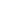